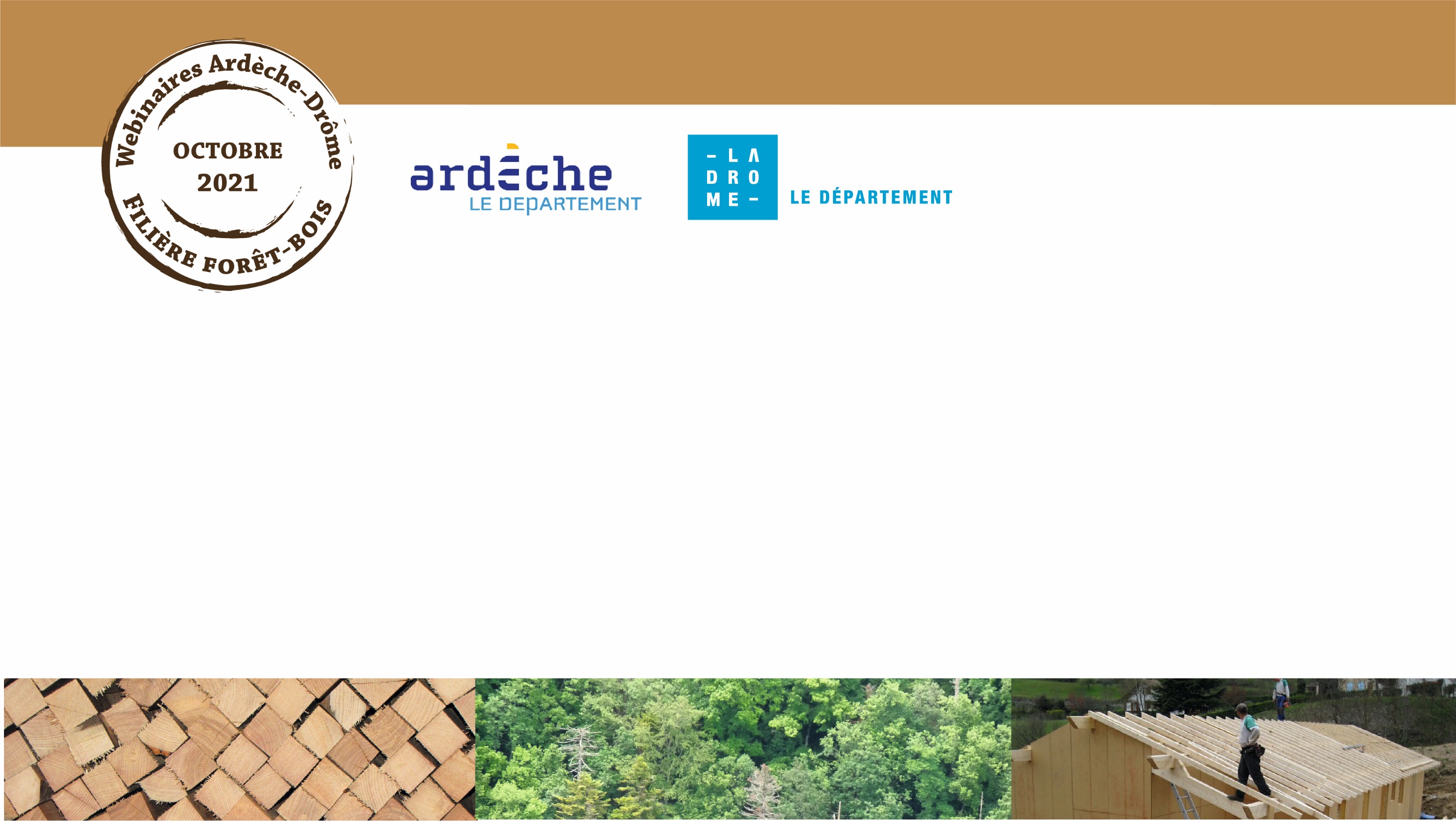 ATELIER 1 – jeudi 7 octobre 2021

Gestion forestière : connaître et agir dans un
contexte de changement climatique
préparé avec l’appui technique de :
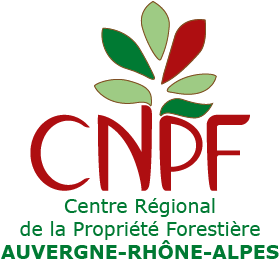 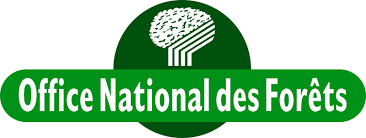 [Speaker Notes: Bonjour à toutes et à tous
Bienvenu aux webinaires Ardèche Drome de la filière foret bois 
Tout d’abord je me présente : Aude Cathala, chargée mission foret au Dpt de l’Ardèche
j’ai donc le plaisir d’animer ce premier webinaire 
« Gestion forestière : connaitre et agir dans un contexte de changement climatique »  
qui  vise à présenter des outils, techniques (de diagnostic) et financiers, permettant d’intégrer /prendre mieux en compte le changement climatique dans la gestion forestière 
-------------------------------------------------
Cet atelier fait partie d’une série de 3 webinaires organisés par les Dpts de l’Ardèche et de la Drôme, en partenariat avec les structures d’appui techni communes à nos 2 territoires : onf, crpf, fibois , cofors.
Ce premier atelier a été tout particulièrement construit avec la collaboration du CRPF et de l’ONF   (je remercie ainsi DB et JR qui ont consacré du temps à mes côtés)
En qques mots je voudrais rappeler le « pourquoi, la genèse » de ces journées
Depuis de nombreuses années, les Départements de l’Ardèche et de la Drôme mènent des actions concertées en faveur de la filière foret bois locale 
Dans ce cadre et depuis 2008, nos deux collectivités co-organisent tous les 3 ou 4 ans, des assises bi-départementales de la filière forêt-bois afin d’aborder une thématique d’actualité et à enjeux conviant l’ensemble des acteurs amont aval (200 participants en moyenne),
Les 5e Assises forêt-bois Ardèche-Drôme  sur le thème « Une forêt et sa filière en transition : quelles orientations pour demain? .était prévues initialement le 4 décembre 2020 dans la Drôme en lien avec le CC, ses impacts sur les peuplements/la filière bois  
Objectif: prévoir une stratégie pour la forêt drômardéchoise future et sa filière locale de transformation, afin qu’elles restent moteur de la transition écologique (quelle(s) ressource(s) pour demain, à quel coût ? quels produits ? quelles adaptations pour la filière amont et aval ?...)
avec des plénières tables rdes la matinée / des ateliers + techniques pour apporter des « outils » l’am
En raison de la situation sanitaire liée à l’épidémie de COVID19, elles ont dû être annulées 
En avril dernier la question de leur tenue cet automne s’est reposée:  en raison d’une situation sanitaire encore instable , mais également la tenue d’élections départementales en juin, il est ressorti prématuré de les programmer sur cette fin d’année 2021
Pour continuer à communiquer ,maintenir liens et dynamiques , partager des informations, exposer des outils/nvelles réglementations  il fut alors décidé de proposer les ateliers initialement prévus l’am des Assises, au format « webinaires », d'une durée de 2 h, répartis sur 3 semaines courant octobre
sur des thématiques d'actualité en lien avec le changement climatique, le stockage Carbone et la prescription du bois-local.
chaque atelier  visera à apportera de la vulgarisation technique par l'intervention d'experts, des témoignages et des retours d'expérience ... tout en laissant la place aux échanges.
ces webinaires sont enregistrés
Tous les inscrits après chaque atelier seront destinataires des exposés au format pdf]
ORDRE DU JOUR :
1)  ELEMENTS DE CONTEXTE : CHANGEMENT CLIMATIQUE  ET CONSEQUENCES          SUR LES PEUPLEMENTS FORESTIERS EN ARDÈCHE ET DRÔME
    
Dominique BALAY  (CNPF-ingénieure 07-26) et  Julien ROMATIF (ONF - responsable service forêt 07-26)
2)  OUTILS TECHNIQUES DE DIAGNOSTIC ET D’AIDE À LA DÉCISION 
- ClimEssences (RMT AFORCE) : Médéric AUBRY (ONF - responsable territorial animation sylvicole AURA)
- BioClimSol (CNPF/IDF) : Dominique BALAY  (CNPF - ingénieure 07-26) et Henry D’YVOIRE (propriétaire forestier 26) 

3) DISPOSITIFS D’AIDES FINANCIÈRES POUR AGIR FACE AU CHANGEMENT CLIMATIQUE :
- Label Bas Carbone : Olivier GLEIZES (CNPF-ingénieur Forêt & Carbone) et Jean Michel PREAULT (propriétaire forestier 07)
- Fonds de dotation de l’ONF « Agir pour la forêt » : Alain FONTON (ONF – Directeur d’agence 07-26)
- Dispositif Sylv’ACCTES : Loic CASSET (Association Sylv’ACCTES - coordinateur général)
- Aides aux opérations sylvicoles en Ardèche & Drôme : Aude CATHALA (Département 07 – chargée mission forêt)
[Speaker Notes: Voici l’ordre du jour : il comportera 3 parties et 7 présentations 
Il est dense
 
Le choix a été fait de ne pas dédoubler cet atelier sur « l’amont » pour exposer sur une seule séquence un large panel d’outils tech et financier afin que chacun puisse en avoir connaissance…et si souhaité approfondier
puisse ensuite aller « creuser » certains : pour ce faire, en fin des diaporamas, rubriques « pour aller + loin » (liens vers articles, ouvrages, vidéo, tutos)
 
 
1ere partie « mise en contexte » : après avoir illustré les effets du changement climatique sur les peuplements forestiers en Ardèche et Drôme (rappelé la réalité du changement climatique et ses conséquences sur les peuplements forestiers en Ardèche et Drôme (impacts constatés, risques induits), seront présentés :
10min
 
1/ deux outils technique de diagnostic et d’aide à la décision dans le contexte du changement climatique :
ClimEssences (RMT réseau mixte technologique    AFORCE Adaptation des FOrêts au Changement climatiquE) 
BioClimSol (CNPF/IDF  Institut pour le développement forestier
 
20min chacun soit 40 min
 
2/ des dispositifs d’aides financières en faveur de l’adaptation /renouvellement de forêts vulnérables ou d’opérations sylvicoles « vertueuses » (stockage C, biodiversité…) : 
Label Bas Carbone
Fond de dotation de l’ONF «Agir pour la forêt »
Dispositif Sylv’Acctes 
Aides aux opérations sylvicoles d’amélioration des peuplements proposées en Drome et Ardèche en complémentarité de la Région  
(15+5)+5+15+5=45
 
Je précise que cet atelier n’abordera pas les « stratégies/orientations sylvicoles »  visant à intégrer le changement clim dans la gestion des peuplements , visant à renforcer la résilience faire évoluer les sylvicultures 
 
Quelles pratiques sylvicoles pour l'adaptation des forêts au changement climatique ? comment faire évoluer les pratiques ?
Pas l’objet de cet atelier
 
 
Nous prévoyons aussi un temps d’échanges de 5-10 min après chacune des 3 parties
 
Par souci d’organisation, ns vs invitons à saisir vos question dans le tchat (la bulle conversations)
avec ma collègues ns tacherons de les relever/sélectionner/regrouper et relayer aux intervenants
 
et si le temps le permet, ns aimerions aussi prendre qques questions en direct (main levée ou inscrire dans le « tchat » je voudrais poser une question svp)
 
Si elles s’avèrent trop nbreuses   au vu du temps imparti : nous les reprendrons a posteriori  questions écrites pour les adresser selon sujets aux intervenants et apporter des réponses (nous réaliserons un doc Q/R transmis avec les ppt)
Sans plus attendre je vous propose de débuter ce premier atelier 
 je laisse la parole à DB et JR pour nous présenter en 10 minutes des « éléments de mise en contexte », sur la réalité du CC en 07 et 26 et les premiers effets constatés sur les peuplements forestiers  
Ns pourrons prendre ensuite qques premières Questions
je vous souhaite un très bon webinaire]